Державний дендрологічний парк «Олександрія»
Олександрія — державний дендрологічний парк Національної академії наук України. Розташований на північно-західній околиці міста Біла Церква. Це найбільший (понад 290 га) архітектурно оформлений ландшафтний парк в Україні.
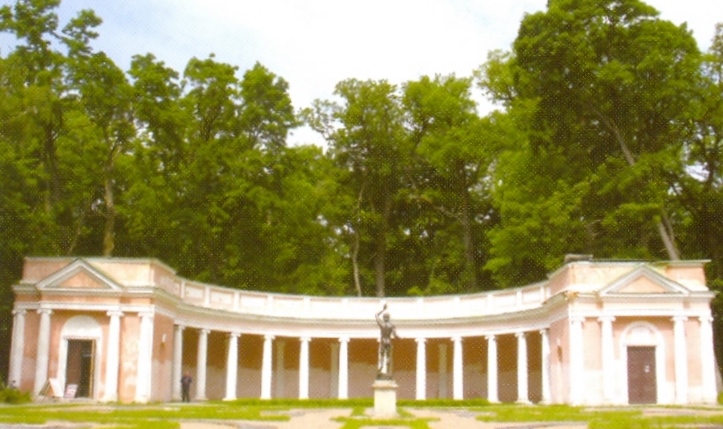 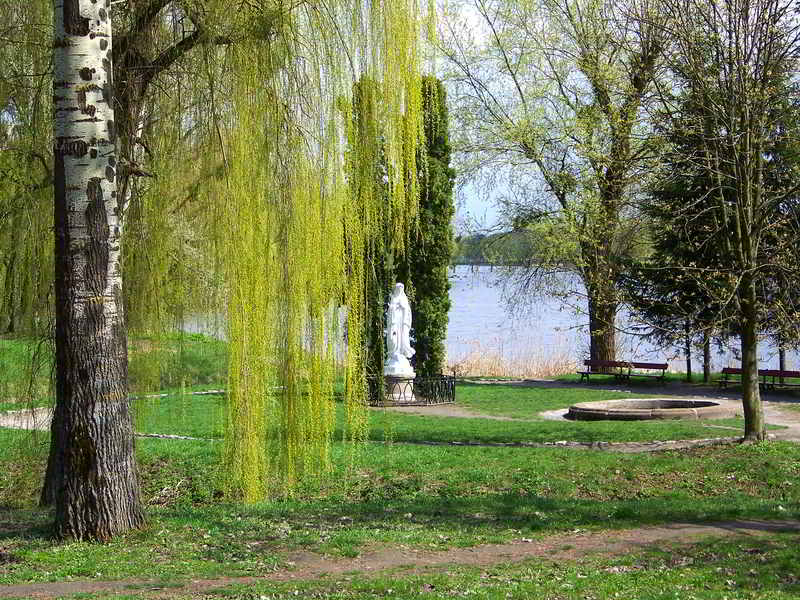 Парк є зразком пейзажної паркової композиції, основу якої складають рослини, архітектурні споруди, скульптури, водна гладь річки Рось та ставків.
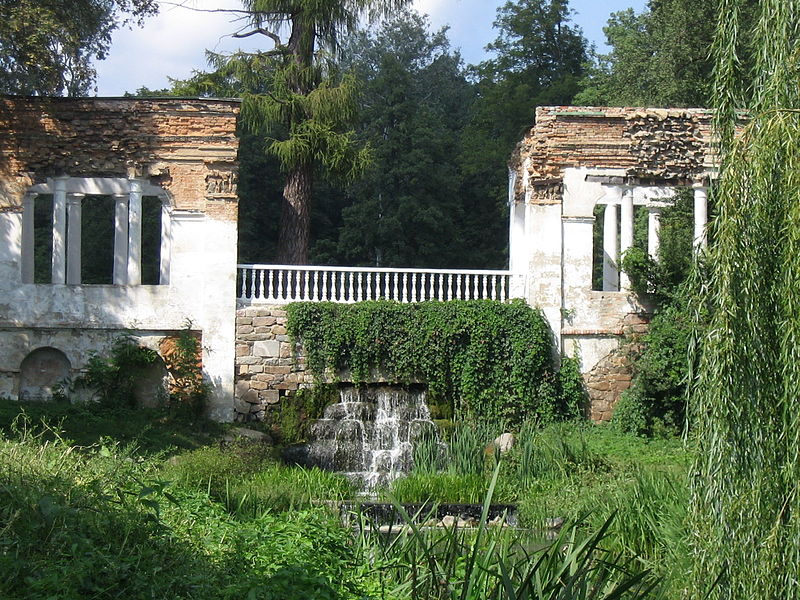 Автором генерального плану забудови парку став французький архітектор Мюффо. В парку працювали архітектори та садівники, які втілили в життя проект, використовуючи існуючий лісостеповий ландшафт та природні діброві насадження.
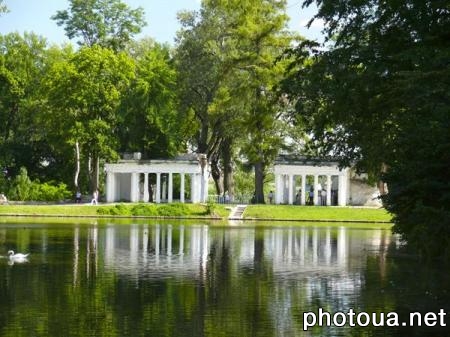 Одночасно зі створенням паркових насаджень почалося будівництво резиденції та інших архітектурних влаштувань. Перші роботи розпочалися в 1793 році.
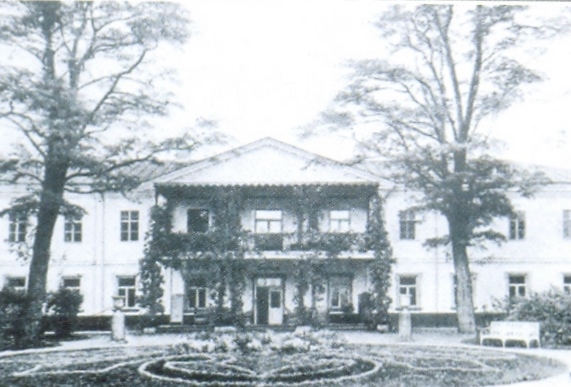 Паралельно розпочалась робота з будівництва резиденції графів Браницьких, яка дістала назву «Аустерія» . Поруч з нею було розташовано комплекс павільйонів. Під час буремних подій ХХ століття ці будівлі були знищені і до наших часів не збереглися.
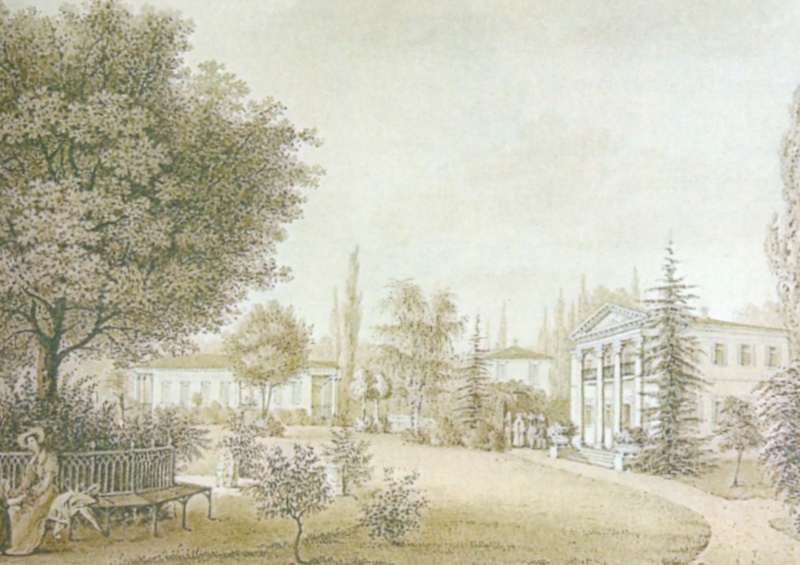 Вид на Великий павільон.
Вілібальд Ріхтер
В середині XIX століття парк «Олександрія» набув неабиякої слави. Його відвідували відомі люди того часу.
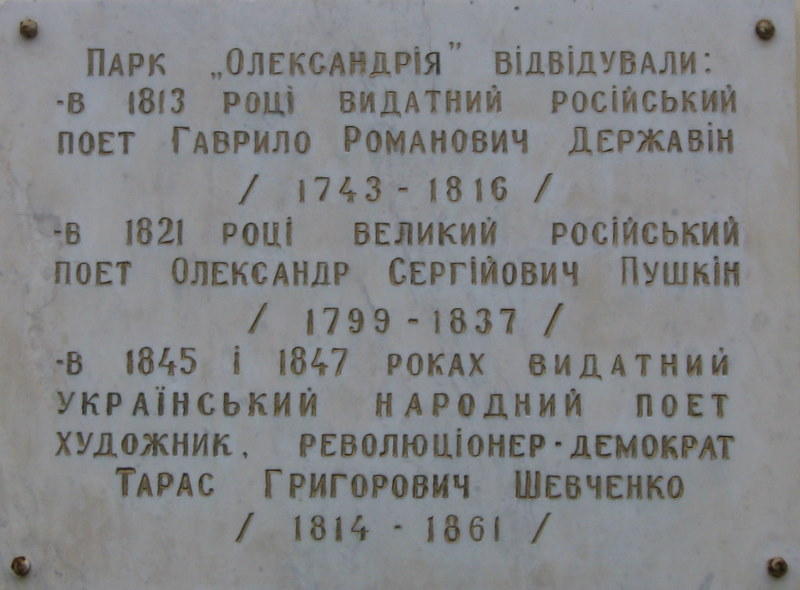 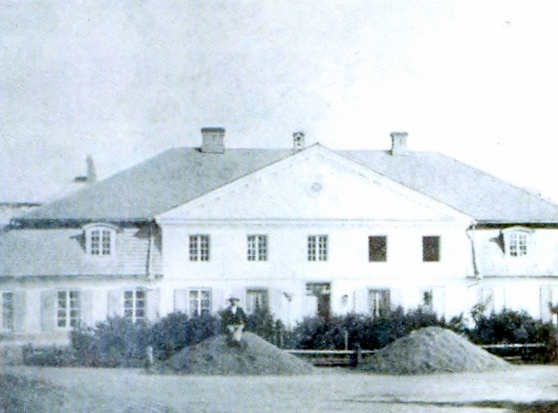 Реформа 1861 року позбавила Браницьких безкоштовної робочої сили. З цього часу уповільнюється розвиток парку «Олександрія». Практично до 1917року в ньому виконувались роботи, пов'язані тільки з доглядом вже існуючих об'єктів.
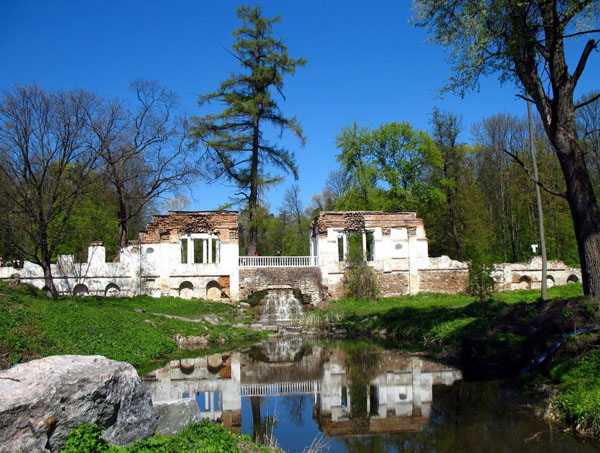 Під час громадянської війни 1918—1921 років парк зазнав величезних втрат. Більшість архітектурних споруд була повністю або частково зруйнована. З «Олександрії» вивезли велику кількість цінних мармурових та бронзових скульптур, значні збитки були завдані і парковим насадженням.
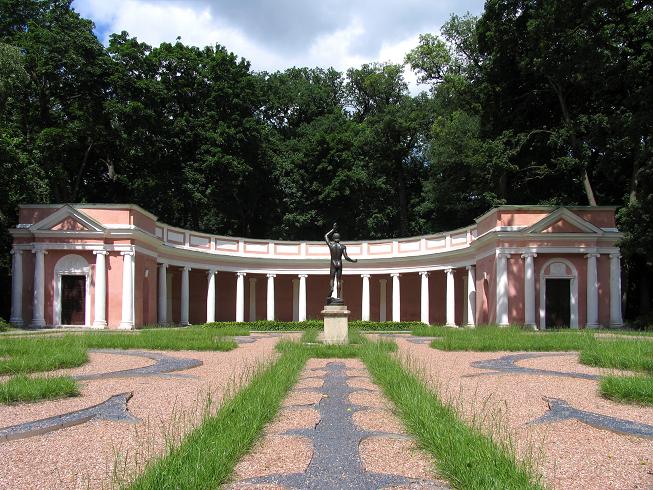 У 1922 році рішенням Київського губернського комітету парк «Олександрія» був проголошений заповідником і до 1946 року входив до складу сільськогосподарського технікуму, а згодом інституту.
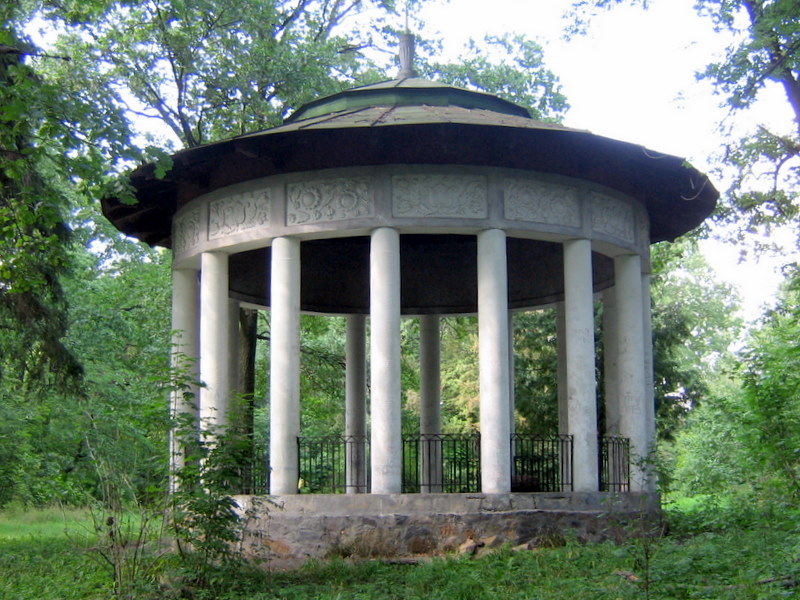 Постановою від 10 квітня 1946 року Рада Міністрів СРСР передала парк «Олександрія» у віддання Національної академії наук України, якій він підпорядковується в даний час. Були відновлені всі основні паркові споруди  та збудовані нові об'єкти.
Архітектурні споруди та скульптури
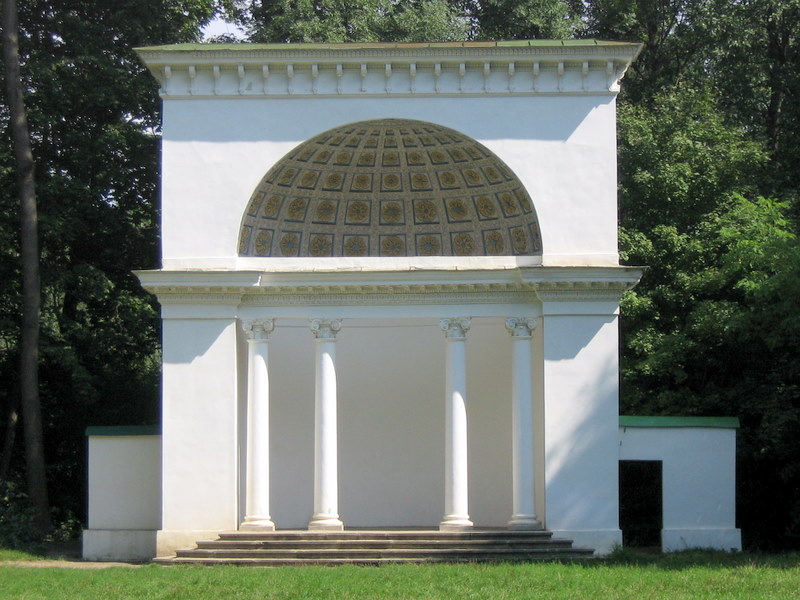 «Ротонда»
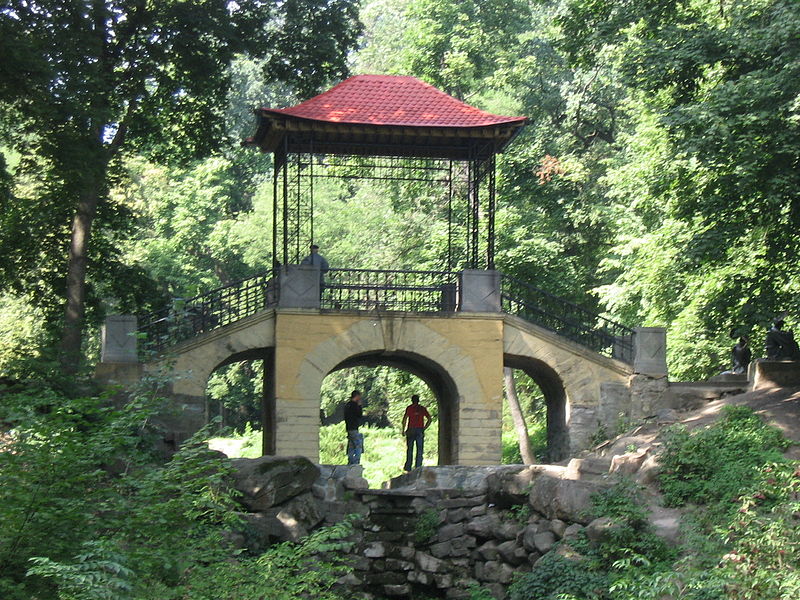 Китайський місток
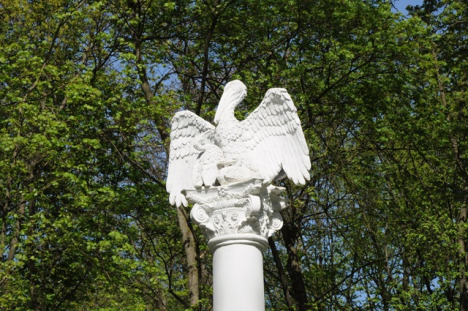 Колона Пелікана
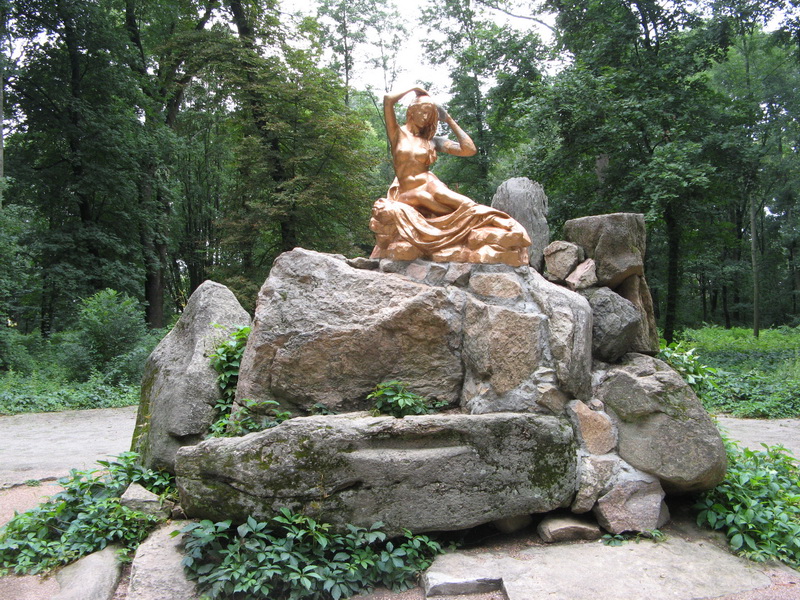 Варна
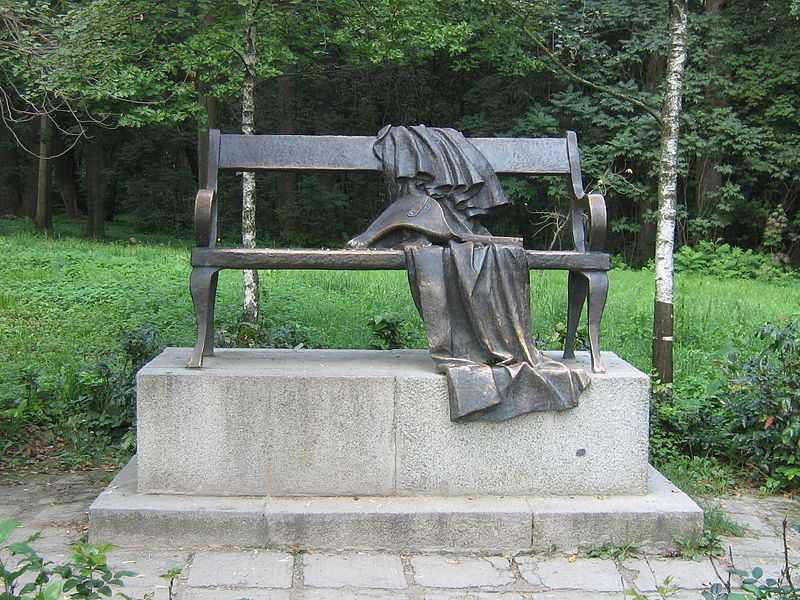 Лава декабристів
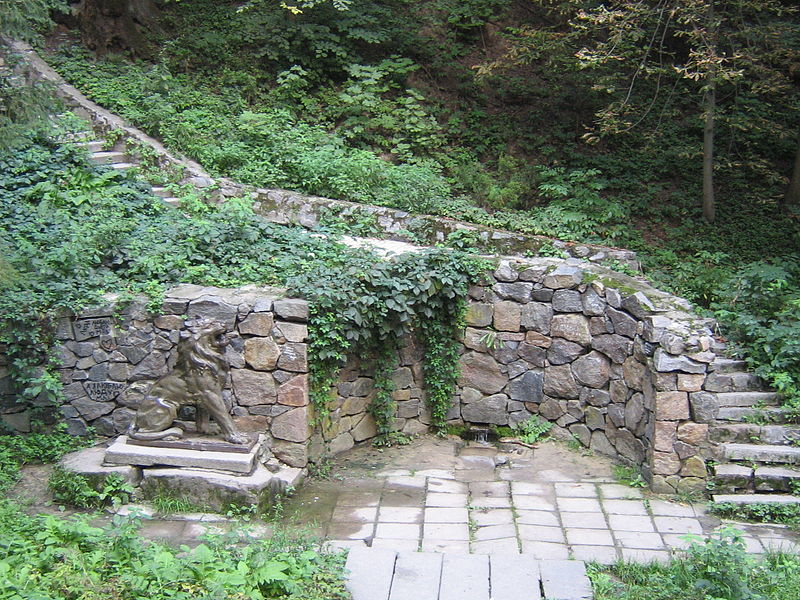 Джерело «Лев»
У 1962 році на території парку на першому поверсі адміністративного приміщення було відкрито музей. Основою експозиції є скульптури з білого італійського мармуру.
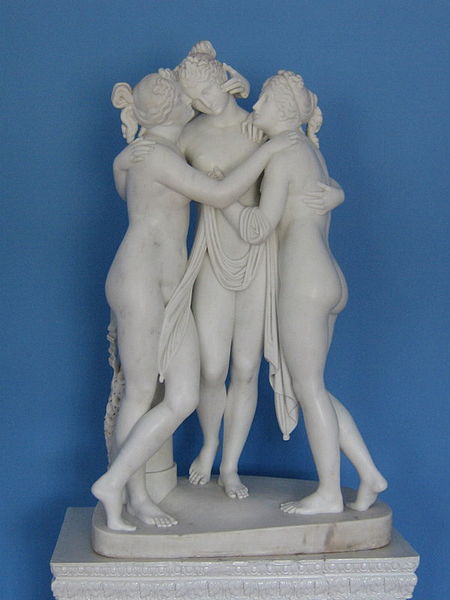 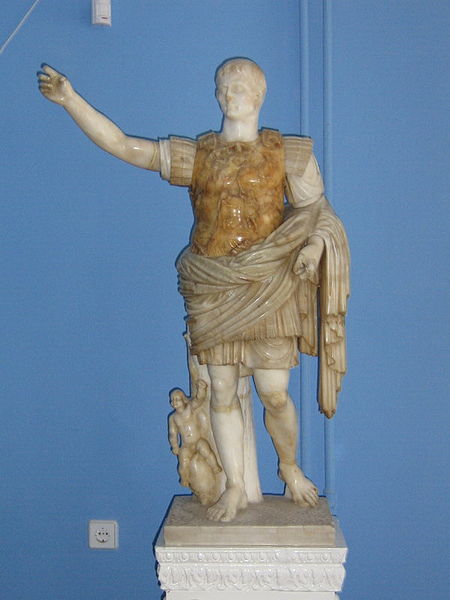 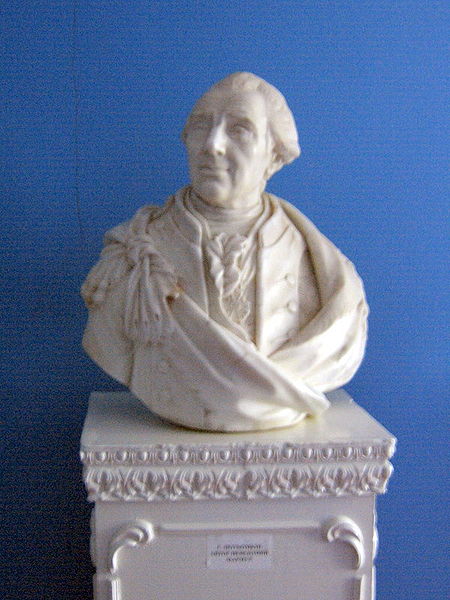 Три грації
Октавіан Август
Бюст Григорія Потьомкіна
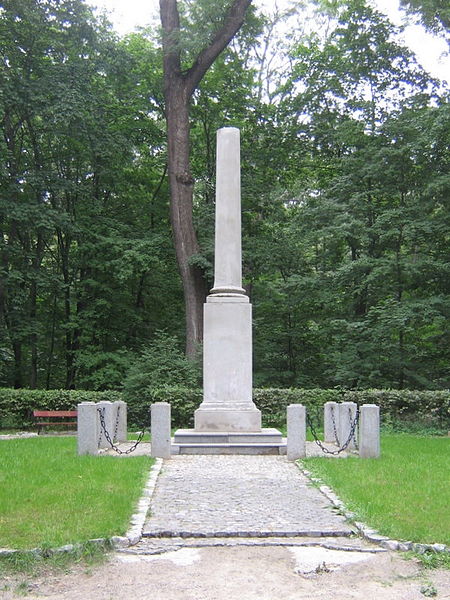 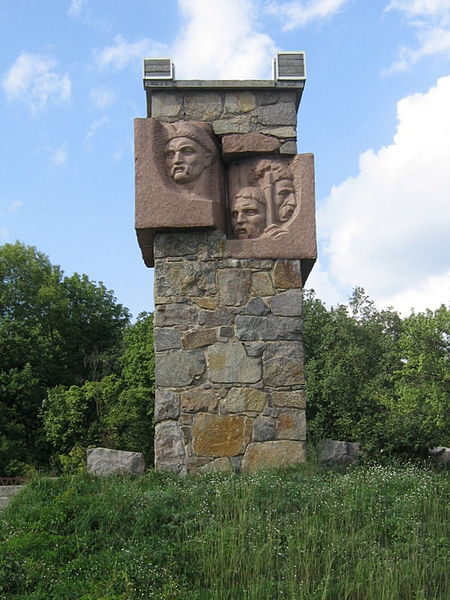 Пам'ятник з барельєфом на Палієвій горі
Колона суму
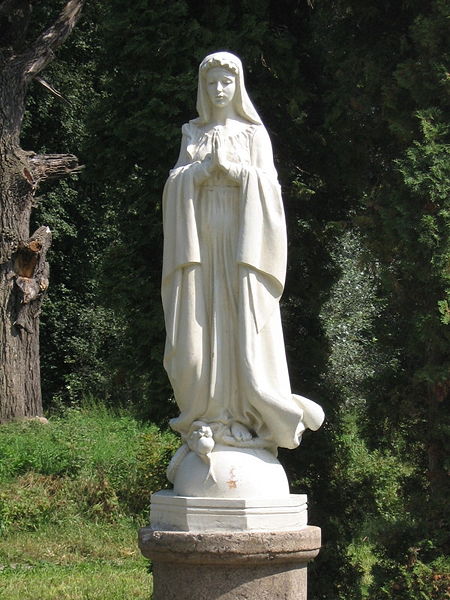 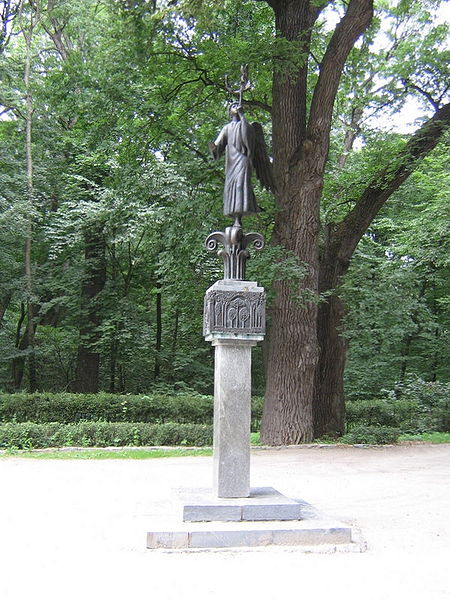 Скульптура Діви Марії
Пам'ятний знак на честь 200-річчя парку
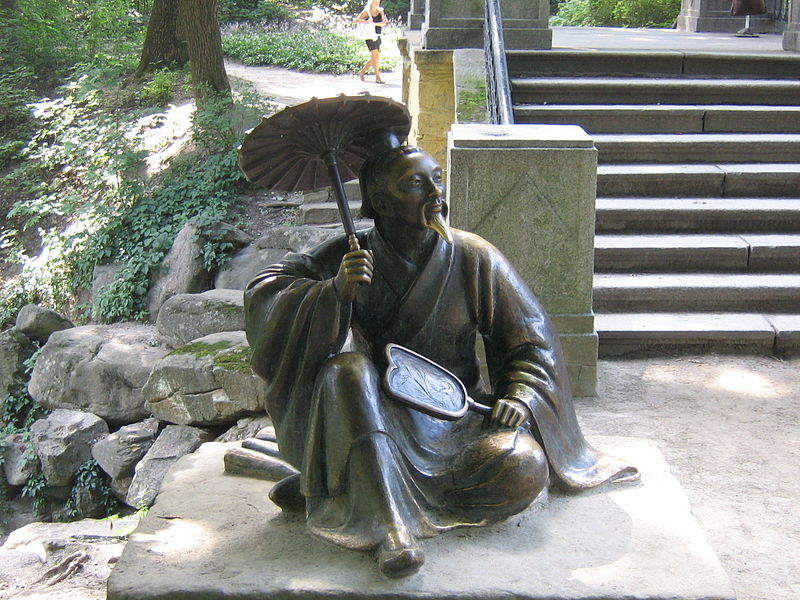 Скульптура китайського мудреця
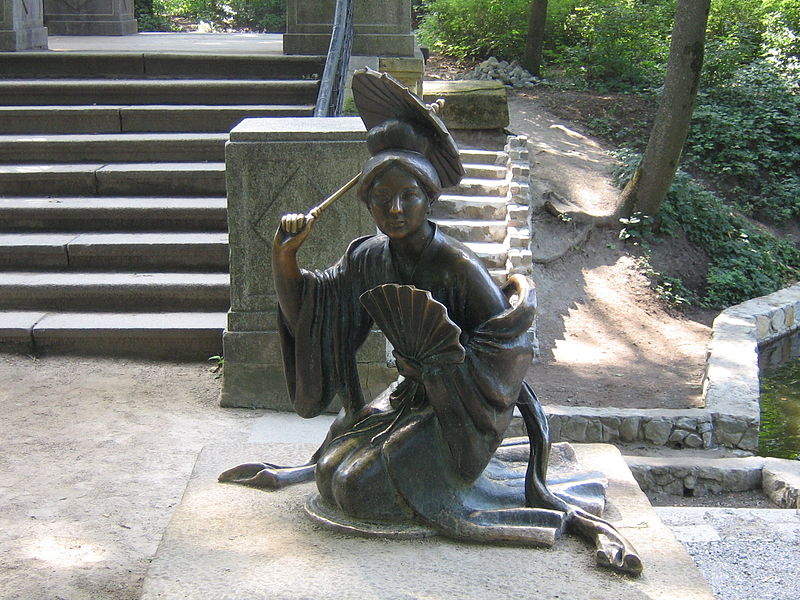 Китаянка
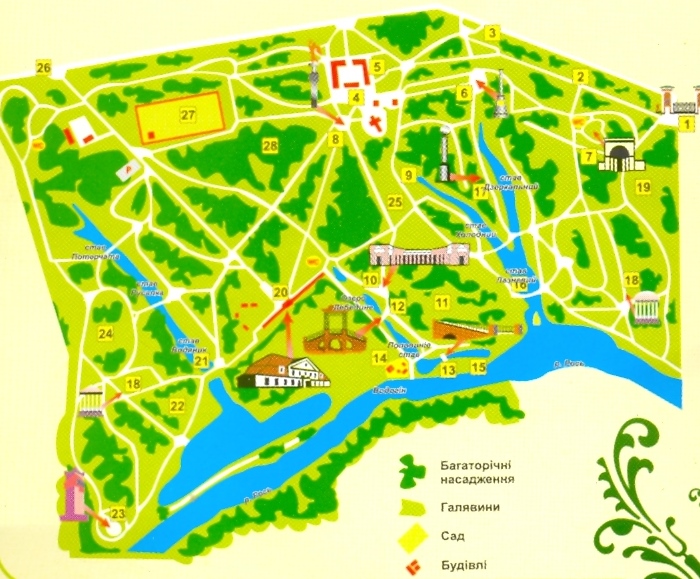 Схема парку
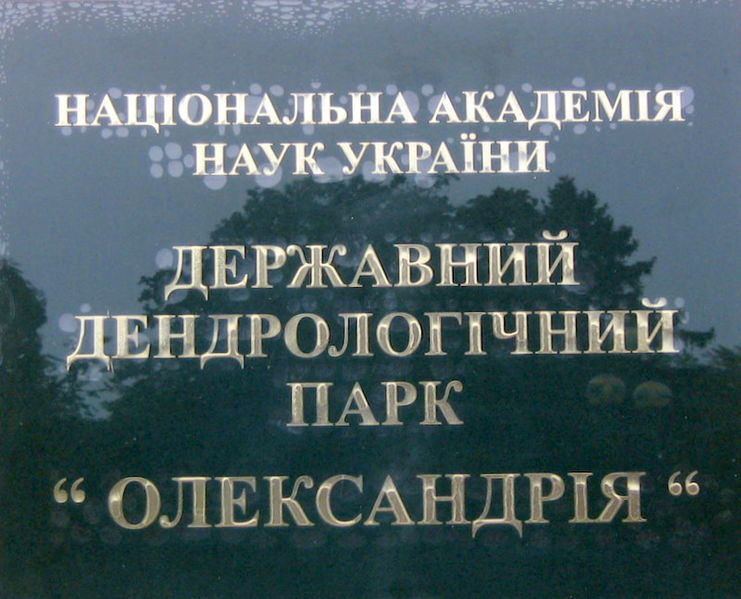 Дякую за увагу!